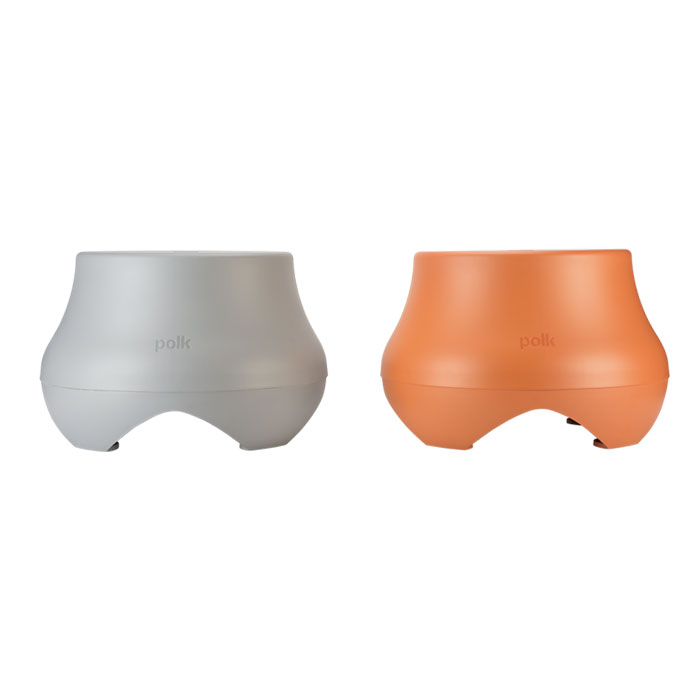 Outdoor Subwoofer Speaker
Atrium100sub
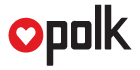 Outdoor Speaker System
FEATURE
프리미엄 200와트 하향식 서브우퍼는 접지 흔들림 베이스를 제공
10인치 길이의 대용량 Dynamic Balance® 드라이버 기술을 통해 더 깊고 깨끗한 베이스를 위한 왜곡 제거 시스템
용량성 커플링 기술과 듀얼 2인치 음성 코일은 두 스테레오 채널에서 베이스를 재현하여 저주파수에서 더 많은 전력을 생산
주형 및 밀봉된 음향 이상적인 수지 엔클로저에 수용되며 IPX66 정격 해양 인증
SPECIFICATION
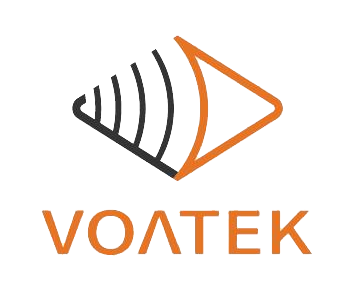 경기도 성남시 분당구 판교로 723(분당테크노파크) B동 604-2호  
TEL  : 031-709-1061 / FAX : 031-709-1062